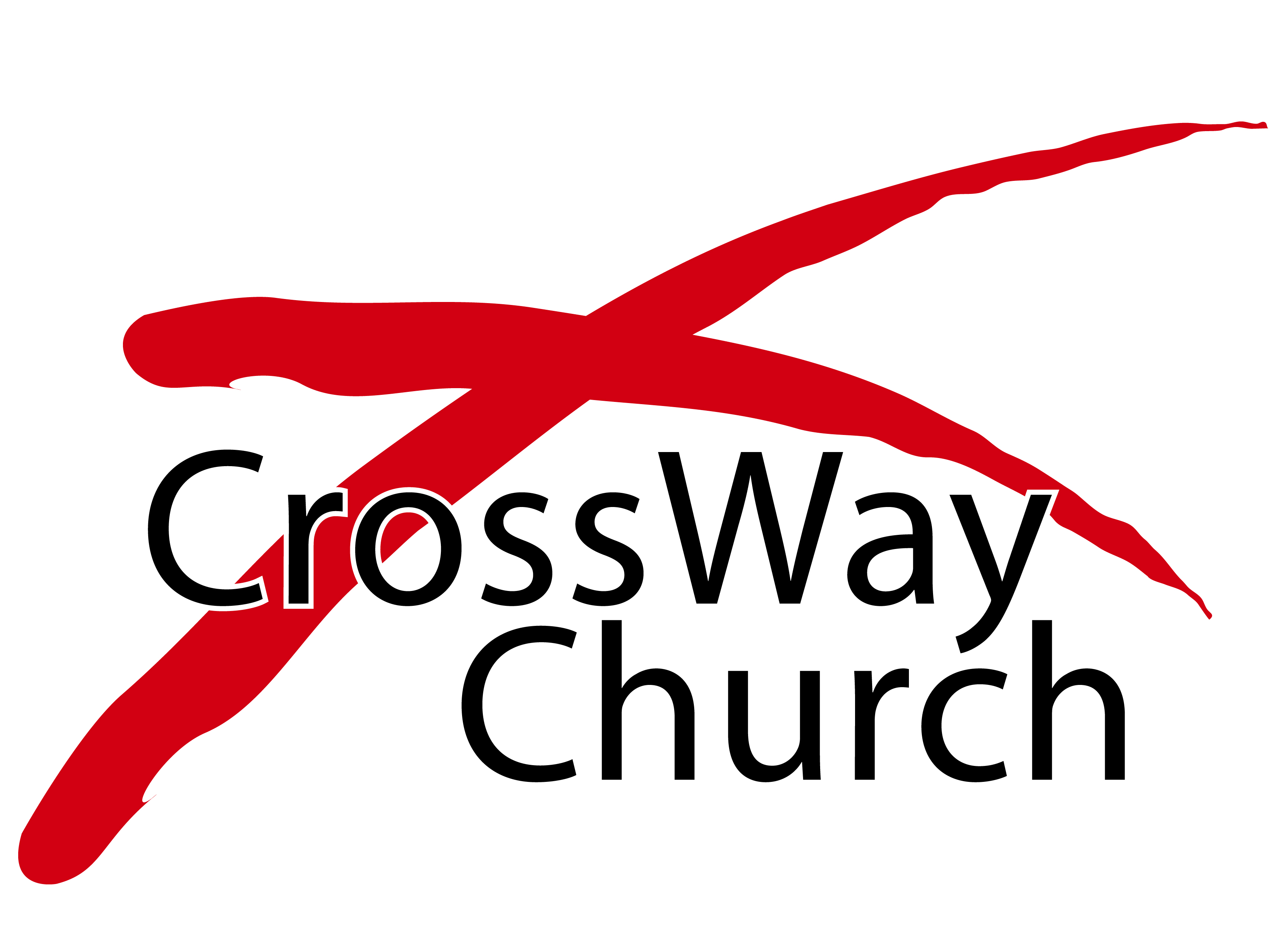 The Message of Christmas
A Special Christmas Sunday Message
Luke 2:10-11
© December 20, 2015
Pastor Paul K. Kim
ERRONEOUSLY POPULAR MESSAGES OF CHRISTMAS
They all seem harmlessly sentimental and good.

They are syncretistic—i.e., biblical truths mixed in our Western secular culture.

They are popular but erroneously accepted as the message of Christmas.

An example: “Santa Claus Is Coming to Town”
Santa Claus Is Coming to Town
By John Frederick Coots and Haven Gillespie [1934]

You better watch out, you better not cry
You better not pout, I'm telling you why
Santa Claus is coming to town

He's making a list
And checking it twice
He's gonna find out who's naughty and nice
Santa Claus is coming to town

He sees you when you're sleeping
He knows when you're awake
He knows if you've been bad or good
So be good for goodness sake
WHAT THEN IS THE TRUE MESSAGE OF CHRISTMAS?
1)   The message of Christmas is the angel’s announcement of Jesus’ birth.

10 And the angel said to them, “Fear not, for behold, I bring you good news of great joy that will be for all the people. 11 For unto you is born this day in the city of David a Savior, who is Christ the Lord. 
Luke 2:10-11

It is the good news of great joy—given through the angel by God himself.
This good news is for all the people.
The good news is all about this unique birth.
What Is So Unique about This Birth Announcement?*

Typically, it would be: 
We welcome to the worldour greatest joy!Georgia RaeBorn to Jodi and John Smith [i.e., parents]who are as happy as can beBorn January 7, 1997

But the angel’s announcement was:
Unto you is born this day in the city of David a Savior, who is Christ the Lord. (v. 11)


* This insight is from Sinclair Ferguson in his sermon, “The First Christmas.”
WHAT THEN IS THE TRUE MESSAGE OF CHRISTMAS?
2)   The message of Christmas is that Jesus was born to us [for us]—as our Savior, Christ, and Lord.

10 And the angel said to them, “Fear not, for behold, I bring you good news of great joy that will be for all the people. 11 For unto you is born this day in the city of David a Savior, who is Christ the Lord. 
Luke 2:10-11

6 For to us a child is born,
    to us a son is given;
and the government shall be upon his shoulder,
    and his name shall be called
Wonderful Counselor, Mighty God,
    Everlasting Father, Prince of Peace.Isaiah 9:6
WHAT THEN IS THE TRUE MESSAGE OF CHRISTMAS?
2)   The message of Christmas is that Jesus was born to us [for us]—as our Savior, Christ, and Lord.

10 And the angel said to them, “Fear not, for behold, I bring you good news of great joy that will be for all the people. 11 For unto you is born this day in the city of David a Savior, who is Christ the Lord. 
Luke 2:10-11

This unique birth [and also his unique death] is for us.
This infant Jesus is our Savior—the promised Messiah, the Incarnate Deity, and the King of kings & the Lord of lords.
This is God’s sovereign plan of salvation for all the people by grace, through faith, in Christ, and for His glory!
WHAT THEN IS THE TRUE MESSAGE OF CHRISTMAS?
3)   Hence, the message of Christmas is this: “With great joy, receive JESUS—God’s gift for your salvation—who is your Savior, Lord, and King.”

“For God so loved the world, that he gave his only Son, that whoever believes in him should not perish but have eternal life.”
John 3:16

but God shows his love for us in that while we were still sinners, Christ died for us.
Romans 5:8

But to all who did receive him, who believed in his name, he gave the right to become children of God,
John 1:12

Jesus’ birth is indeed the Good News of great joy.
We are to receive Jesus as our Savior, Lord, and King.
We are to share this message of Christmas with all people.
THREE PRACTICAL QUESTIONS FOR OUR EVERYDAY LIFE
How would you turn away from the erroneously popular messages of Christmas in your syncretistic culture?

In what ways will you receive and worship Jesus as your Savior, Lord, and King in this Christmas season?

What would it mean for you to share the true message of Christ in this Christmas season?
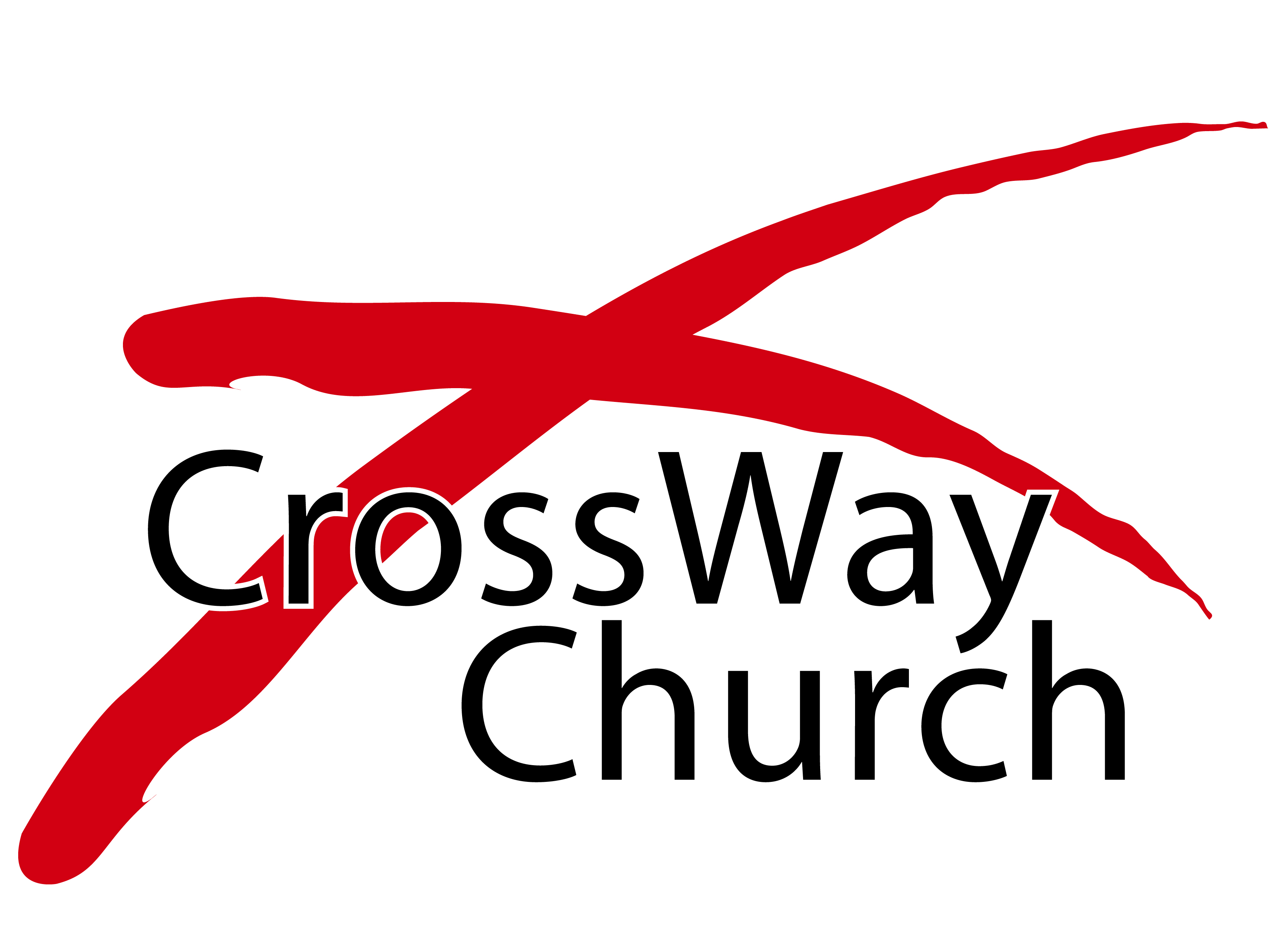